Shelley Hall
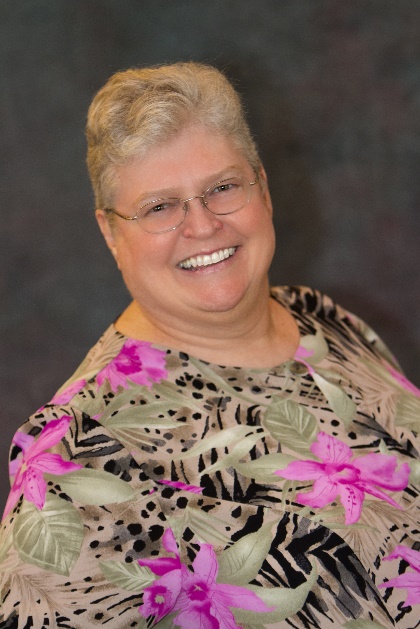 32 years in Department of Defense (retired Nov 2015)
USAF (AFMC and AFSPC)
Held unlimited Contracting Officer’s warrant for 23 years
Community Relations and Content Manager for Skyway
Expertise in services and supplies, Federal Supply Schedules, pre-and post-award, simplified acquisition to large dollar technically complex source selections, Foreign Military Sales, and commercial and non-commercial
<< Record >>
1
Skyway Insight© Webinar
Training From Contracting Officers
Topic: Government Property
Host: Shelley Hall
June 8 2017
2
Agenda
What Is Government Property?
What’s the difference between GFP, CFP, GP?
FAR Requirements
Who is responsible for it?
DFARS Requirement
Final words
3
What Is Government Property?
4
What Is Government Property?
“Government property” means all property owned or leased by the Government. Government property includes both Government-furnished property and contractor-acquired property. Government property includes material, equipment, special tooling, special test equipment, and real property. Government property does not include intellectual property and software.
5
GFP? CAP? Material?
6
GFP? CAP? Material?
“Government-furnished property” means property in the possession of, or directly acquired by, the Government and subsequently furnished to the contractor for performance of a contract. Government-furnished property includes, but is not limited to, spares and property furnished for repair, maintenance, overhaul, or modification. Government-furnished property also includes contractor-acquired property if the contractor-acquired property is a deliverable under a cost contract when accepted by the Government for continued use under the contract.
7
GFP? CAP? (cont’d)
“Contractor-acquired property” means property acquired, fabricated, or otherwise provided by the contractor for performing a contract and to which the Government has title.
8
FAR Requirements
9
FAR Part 45 – Government Property
Contractors are ordinarily required to furnish all property necessary to perform Government contracts. 
Contracting officers shall provide property to contractors only when it is clearly demonstrated—
    (1) To be in the Government’s best interest;
    (2) The overall benefit significantly outweighs the increased cost of administration;
    (3) Providing the property does not substantially increase the Government’s assumption of risk;
    (4) Government requirements cannot otherwise be met.
10
Who Is Responsible for it?
11
Who is Responsible for it?
Generally, contractors are not held liable for loss of Government property under the following types of contracts:
    (1) Cost-reimbursement contracts.
    (2) Time-and-material contracts.
    (3) Labor-hour contracts.
    (4) Fixed-price contracts awarded on the basis of submission of certified cost or pricing data.
12
Transferring Accountability
Government property shall be transferred from one contract to another only when firm requirements exist under the gaining contract. Transfers shall be documented by modifications to both gaining and losing contracts. Once transferred, all property shall be considered Government furnished property to the gaining contract. The warranties of suitability of use and timely delivery of Government furnished property do not apply to property acquired or fabricated by the contractor as contractor-acquired property that is subsequently transferred to another contract with the same contractor.
13
FAR Clause
14
FAR Clause
52.245-1 -- Government Property (Jan 2017)

52.245-2 -- Government Property Installation Operation Services (Apr 2012)

52.245-9 -- Use and Charges (Apr 2012)
15
FAR Solicitation Requirements
16
FAR Solicitation Requirements
The contracting officer shall insert a listing of the Government property to be offered in all solicitations where Government-furnished property is anticipated. The listing shall include at a minimum—
    (1) The name, part number and description, manufacturer, model number, and National Stock Number;
    (2) Quantity/unit of measure;
    (3) Unit acquisition cost;
    (4) Unique-item identifier or equivalent;
    (5) A statement as to whether the property is to be furnished in an ‘‘as-is’’ condition and instructions for physical inspection.
17
FAR Evaluation Procedures
18
FAR Evaluation Requirements
The contracting officer shall consider any potentially unfair competitive advantage that may result from an offeror or contractor possessing Government property. 

The contracting officer shall ensure the offeror’s property management plans, methods, practices, or procedures for accounting for property are consistent with the requirements of the solicitation.
19
Title to Property
20
Title to Property - GFP
The Government retains title to all Government-furnished property until properly disposed of, as authorized by law or regulation. Property that is leased by the Government and subsequently furnished to the contractor for use shall be considered Government-furnished property.
21
Title to Property - CAP
Title for property acquired or fabricated by the contractor is held by the Government in accordance with the financing provisions or other specific requirements in the contract. Under fixed-price type contracts, if there are no provisions or requirements, the contractor retains title to all property acquired by the contractor for use on the contract, except for property identified as a deliverable end item. If a deliverable item is to be retained by the contractor for use after inspection and acceptance by the Government, it shall be made accountable to the contract through a contract modification listing the item as Government-furnished property.

Under cost type and time-and material contracts, the Government acquires title to all property to which the contractor is entitled to reimbursement.
22
DFARS Requirements
23
DFARS 245 – GFP Identification
Government-furnished property identification - It is DoD policy that Government-furnished property be tagged, labeled, or marked based on DoD marking standards (MIL Standard 130) or other standards, when the requiring activity determines that such items are subject to serialized item management (serially-managed items). The list of Government-furnished property subject to serialized item management will be identified in the contract in accordance with PGI 245.103-72, GFP attachments to solicitations and awards.
24
DFARS Clauses
25
DFARS 245 - Clauses
252.245-7000, Government-Furnished Mapping, Charting, and Geodesy Property (Apr 2012)
252.245–7001, Tagging, Labeling, and Marking of Government-Furnished Property (Apr 2012)
252.245–7002, Reporting Loss of Government Property (Apr 2012)
252.245-7003, Contractor Property Management System Administration (Apr 2012)
252.245-7004, Reporting, Reutilization, and Disposal (Sep 2016)
For negotiated fixed-price contracts awarded on a basis other than submission of certified cost or pricing data for which Government property is provided, use the clause at FAR 52.245-1, Government Property, without its Alternate I.
26
Final Words
27
Final Words
Government property sounds much simpler than it is!
Contractors need to understand the terms and conditions in the solicitations and contracts concerning government property
Know who is accountable for it and what is required!
Many contracting offices have property administrators who can help you
Never be afraid to ask if you don’t understand something.
28
Skyway Acquisition Solutions, LLC
Shelley Hall
Email:  shelley.hall@skywayacquisition.com 
www.skywayacq.com